Monkey See, Monkey Do
Observational Learning Theory
Essential Question
How is behavior influenced?
Lesson Objective
Explain observational learning theory.
Apply observational learning theory to a real-world scenario.
Tip of the Iceberg
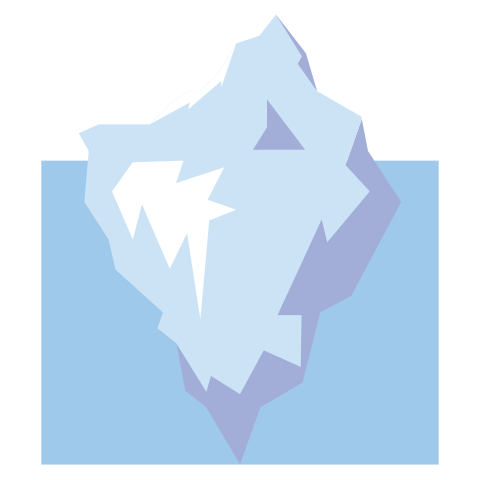 Write down everything you know about how a person’s behavior is learned above the water line.
[Speaker Notes: K20 Center. (n.d.). Tip of the iceberg. Strategies. https://learn.k20center.ou.edu/strategy/67]
Stand Up, Sit Down
Write down three things you have learned from observing other people. 
Stand up at your desk. 
Take turns reading one thing you have learned from observation.
When you hear something you also wrote down, cross it off your list.
When all three things on your list have been shared by your classmates, sit down.
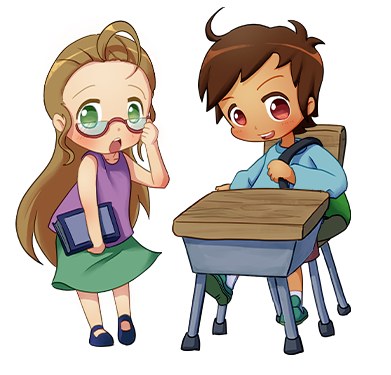 [Speaker Notes: K20 Center. (n.d.). Stand up, sit down. Strategies. https://learn.k20center.ou.edu/strategy/1771]
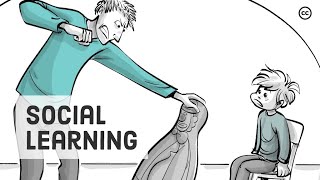 Social Learning Theory
[Speaker Notes: Sprouts. (2022, April 28). Social learning theory: Bandura’s Bobo beatdown experiments [Video]. YouTube. https://www.youtube.com/watch?v=XHIhkM1cAv4]
Observational Learning
On the left side of the T-chart, write down what was discovered about how people learned. 
Consider what the study results showed about learning. 
Consider what the researcher concluded about how people learn.
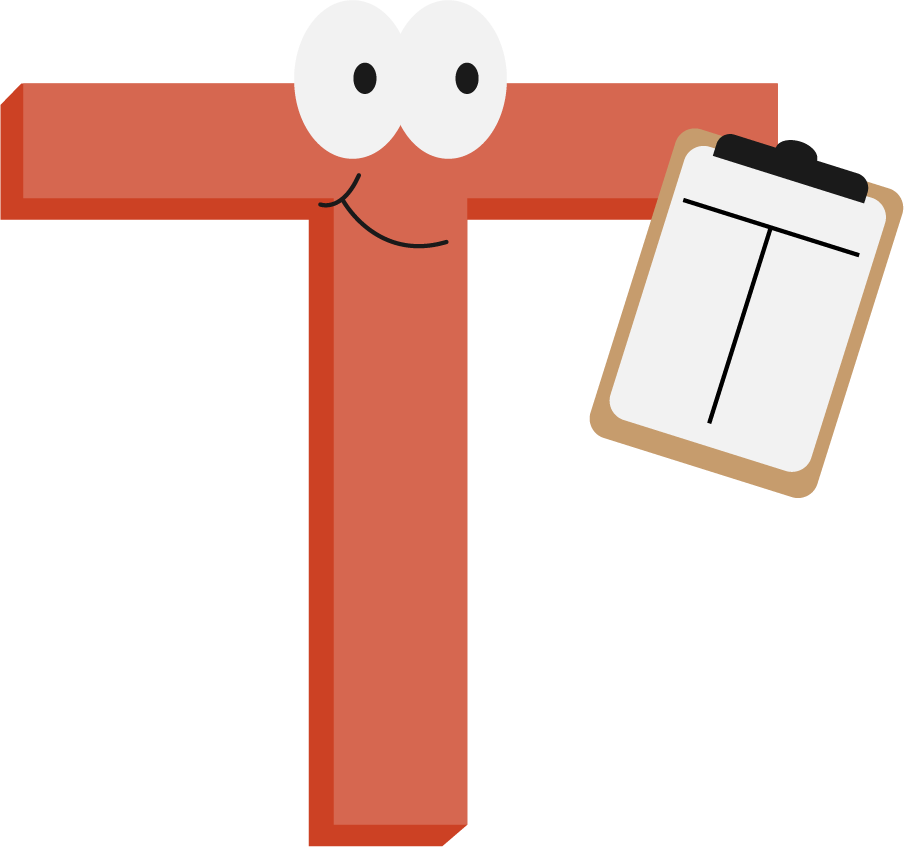 [Speaker Notes: K20 Center. (n.d.). T-chart. Strategies. https://learn.k20center.ou.edu/strategy/86]
Observational Learning
On the right side of the T-chart, write down what the possible limitations could be to this experiment. 
Consider the age of the children.
Consider if the experiment mirrored real life.
Consider if the lack of consequences could have played a role in the children’s behavior.
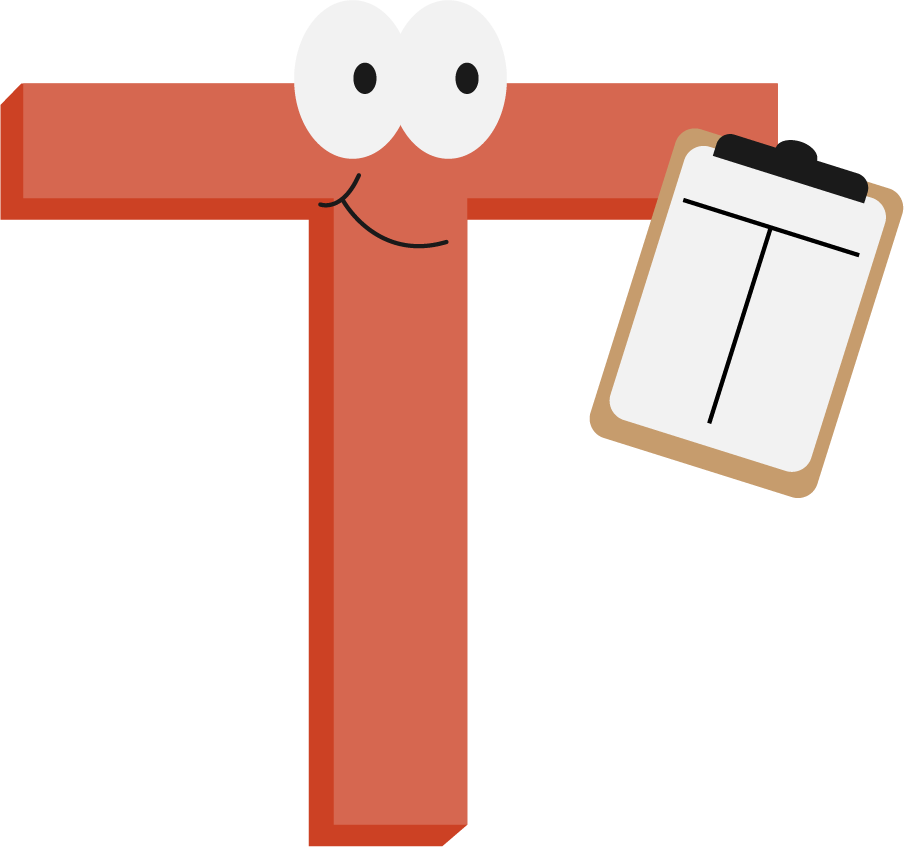 [Speaker Notes: K20 Center. (n.d.). T-chart. Strategies. https://learn.k20center.ou.edu/strategy/86]
Ethical Experiments
Participants volunteer freely.
Participants know the purpose, risks, and procedure of the experiment. 
The experiment does not harm the participants. 
Participants can withdraw from the experiment at any time.
There is an obvious benefit of the research to society.
[Speaker Notes: Office for Human Research Protections (OHRP). (2022, October 17). The Belmont Report. HHS.gov. https://www.hhs.gov/ohrp/regulations-and-policy/belmont-report/index.html]
Ethical or Unethical?
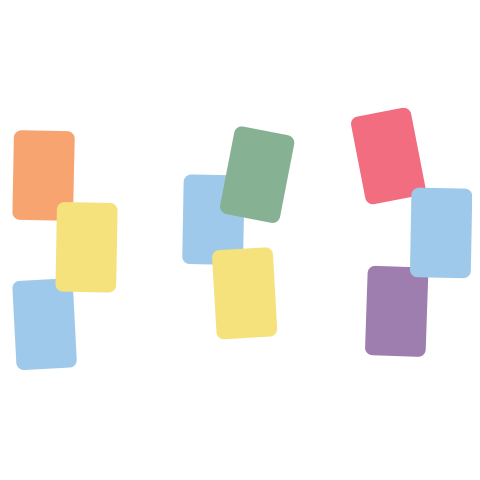 Read about each experiment.
Sort experiments into two categories:
Ethical
Unethical
Be ready to share why your group sorted the cards as you did.
[Speaker Notes: K20 Center. (n.d.). Card sort. Strategies. https://learn.k20center.ou.edu/strategy/147]
Tip of the Iceberg
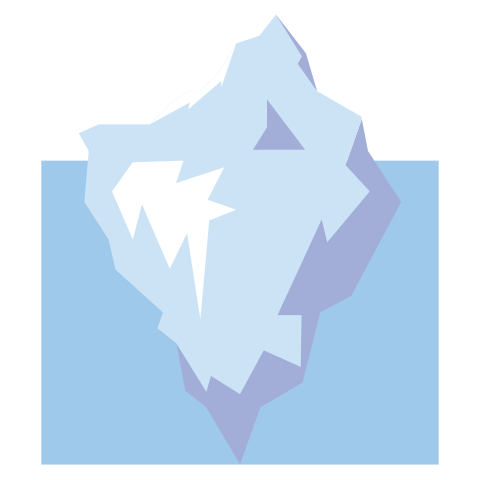 Write down everything you have learned about how a person’s behavior is learned below the water line.
[Speaker Notes: K20 Center. (n.d.). Tip of the iceberg. Strategies. https://learn.k20center.ou.edu/strategy/67]